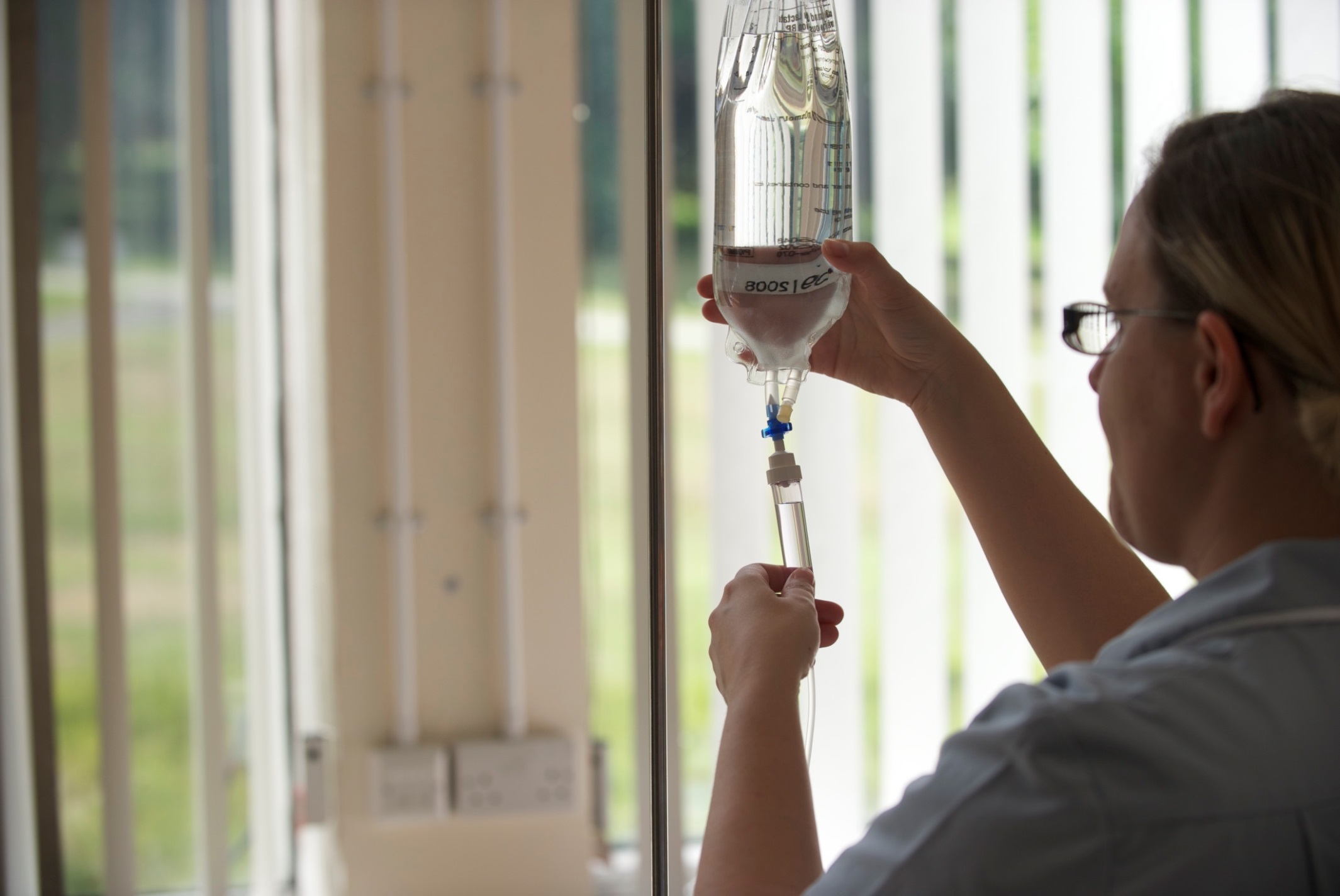 Numeracy for Nursing –Drip Rate Calculations
Learning Outcomes:
By the end of the session, all students will be able to:

Set up and solve a range of drip rate calculations

Additionally, some students may also be able to:

Set up and solve complex calculations
Solve a range of problems without using a calculator
Simplifying/Multiplying Fractions
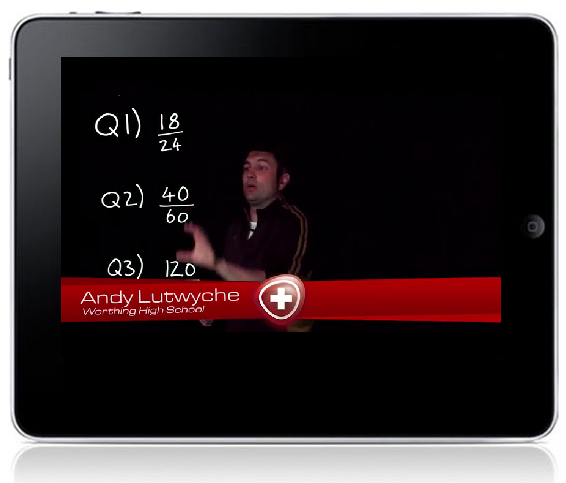 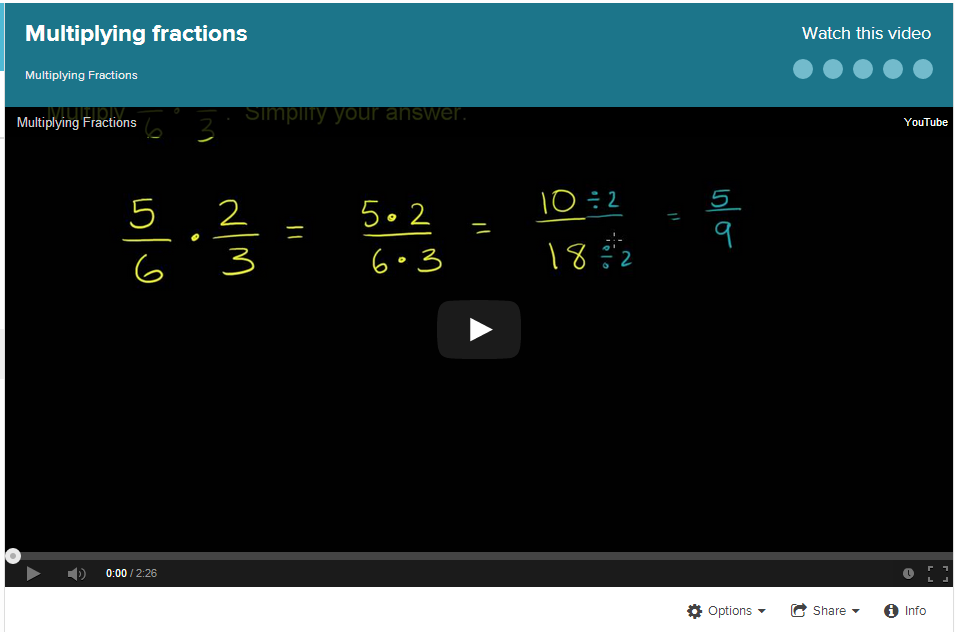 http://ws.mathsdoctor.tv/M61
https://www.khanacademy.org/math/arithmetic/fractions/multiplying_fractions/v/multiplying-fractions
Infusion Rate Calculations -  mL/h
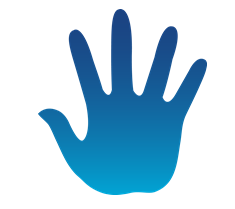 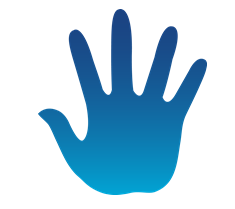 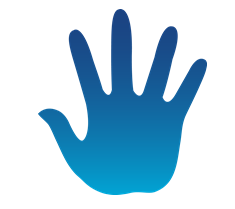 3. Elements of Infusion Rate Calculations
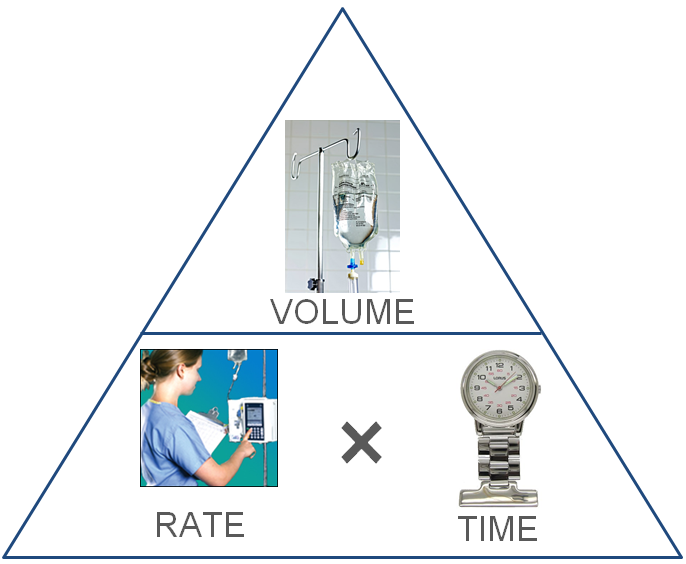 A fluid regime asks for 240 ml of Hartmann’s to be delivered over 4 hrs.

At how many ml/hr does the pump need to be set?
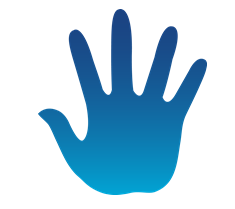 Rate = Volume ÷ Time
= 240ml ÷ 4hrs      
	= 60 ml/hr
Infusion Rate Calculations -  mL/h
This formula forms the basic structure of all drip rate calculations
REMEMBER TO USE THE CORRECT VOLUME & TIME UNITS!
The only extra information we need  is where to insert the Drop Factor element
ALSO…
REMEMBER TO USE THE CORRECT VOLUME AND TIME UNITS!
What do we do with the Drop Factor?
Drip Rate Calculations - Rate
Worked Example: A patient requires 1 litre of fluid to be infused over 10 hours. The giving set delivers 15 drops/ml. Calculate the drip rate.
Drip Rate Calculations
Worked Example: A patient has 90ml left in their infusion bag. It is dripping at a rate of 45 drops/min via a drop factor of 20 drops/ml. How long will it take to complete the infusion?
Drip Rate Calculations - Volume
Worked Example: A patient is receiving an infusion via a giving set delivering 20 drops/ml. The infusion is dripping at a rate of 42 drops per minute. How much fluid should have infused after 5 hours?
TIME to remember…
When inserting your TIME into your formula, remember:

ml/hr – work in HOURS

drops/min – work in MINUTES
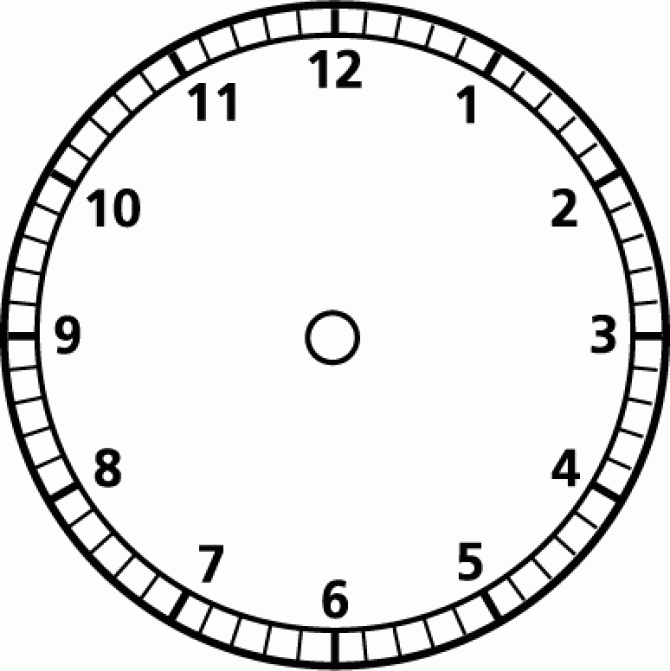 drops/min?
ml/hr?